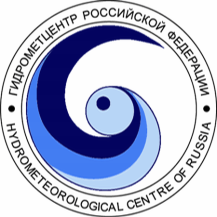 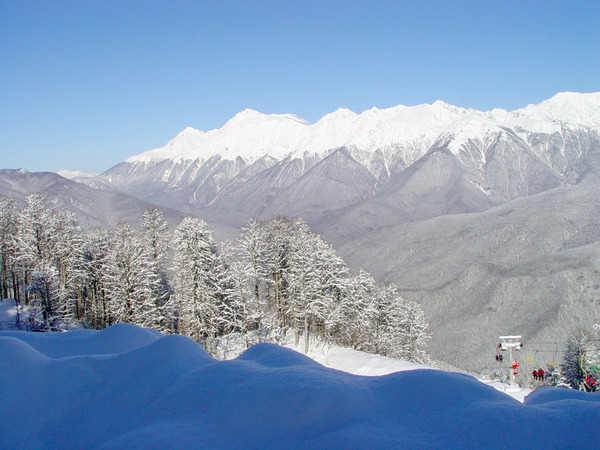 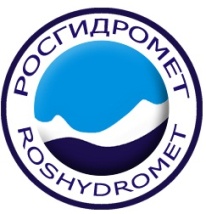 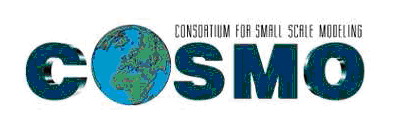 COSMO-Ru1:
current status
Marina Shatunova, Gdaliy Rivin, Denis Blinov
Hydrometeorological Research Center of Russia
Thanks our colleagues from MeteoSwiss
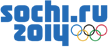 COSMO-Ru1: current status
CONTENT
 COSMO-Ru1 overview
 First results and verification 
 T2m
 precipitation (case study of heavy precipitation event)
  Influence of the IC & BC (first results)
 domains
 start of the forecasts
  Near future work
COSMO-Ru model’s areas
COSMO-Ru7
COSMO-Ru1
COSMO-Ru2
Domain:      4900 km x 4340 km 
Grid:            700 x 620 x 40 
Space step: 7  km
Time step:   40   s
Forecast:     78   h
Domain:      110 km x 110 km 
Grid:            100 x 100 x 50 
Space step: 1.1  km
Time step:   10   s
Forecast:     24   h
Domain:      900 km x 1000 km 
Grid:            420 x 470 x 50 
Space step: 2.2  km
Time step:   20   s
Forecast:     48   h
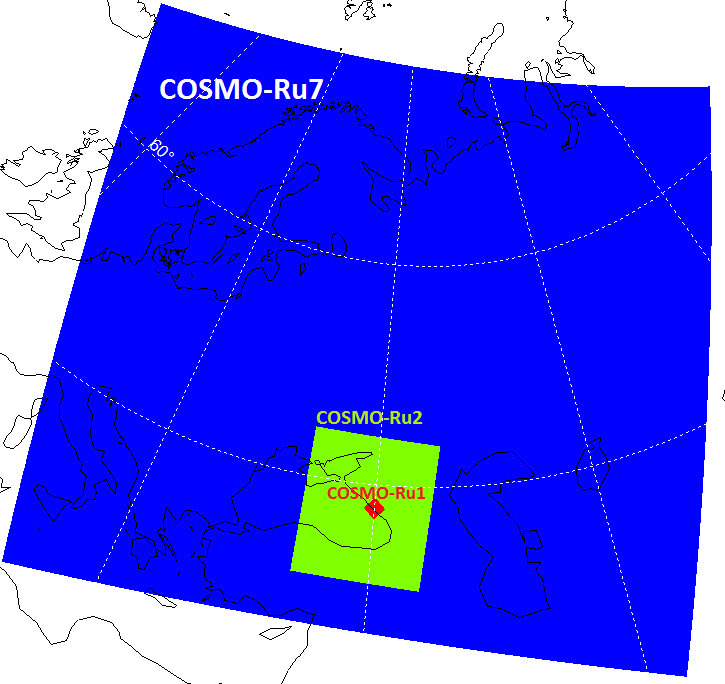 COSMO-Ru model’s areas
COSMO-Ru7
COSMO-Ru1
COSMO-Ru2
Domain:      4900 km x 4340 km 
Grid:            700 x 620 x 40 
Space step: 7  km
Time step:   40   s
Forecast:     78   h
Domain:      110 km x 110 km 
Grid:            100 x 100 x 50 
Space step: 1.1  km
Time step:   10   s
Forecast:     24   h
Domain:      900 km x 1000 km 
Grid:            420 x 470 x 50 
Space step: 2.2  km
Time step:   20   s
Forecast:     48   h
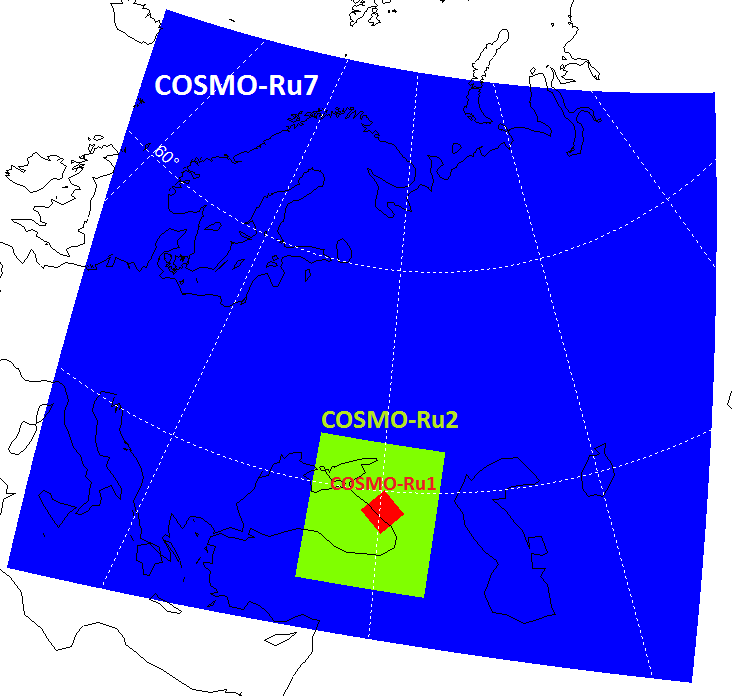 Domain:      220 km x 220 km 
Grid:            200 x 200 x 50 
Space step: 1.1  km
Time step:   10   s
Forecast:     24   h
COSMO-Ru model’s areas
COSMO-Ru7
COSMO-Ru1
COSMO-Ru2
Domain:      4900 km x 4340 km 
Grid:            700 x 620 x 40 
Space step: 7  km
Time step:   40   s
Forecast:     78   h
Domain:      110 km x 110 km 
Grid:            100 x 100 x 50 
Space step: 1.1  km
Time step:   10   s
Forecast:     24   h
Domain:      900 km x 1000 km 
Grid:            420 x 470 x 50 
Space step: 2.2  km
Time step:   20   s
Forecast:     48   h
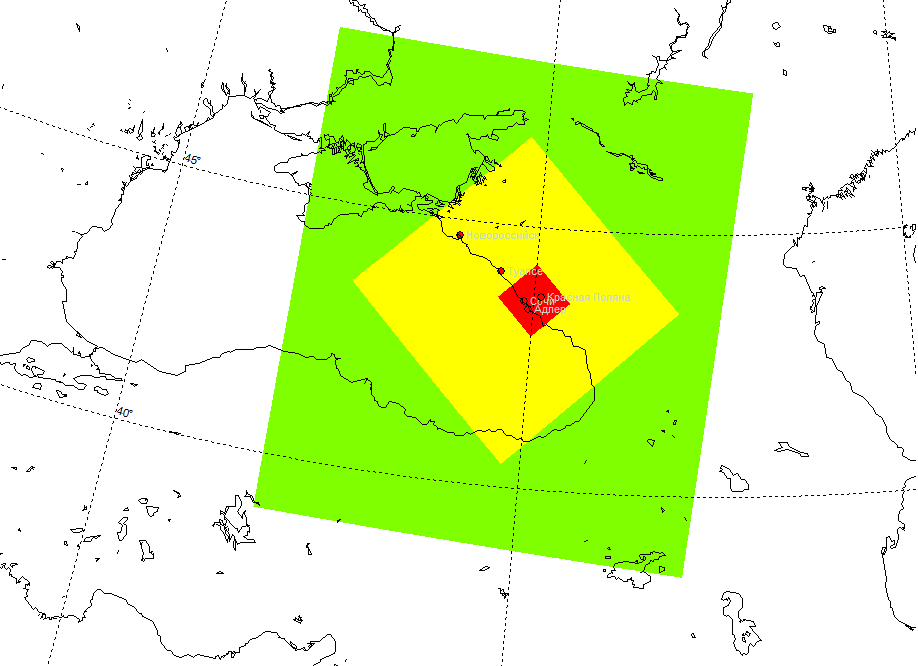 COSMO-Ru2
Domain:      220 km x 220 km 
Grid:            200 x 200 x 50 
Space step: 1.1  km
Time step:   10   s
Forecast:     24   h
COSMO-Ru1 (200x200)
Domain:      495 km x 495 km 
Grid:            450 x 450 x 50 
Space step: 1.1  km
Time step:   10   s
Forecast:     24   h
COSMO-Ru1 (450x450)
Cluster-based architecture Tornado, peak performance 35 TFLOPS
Cores: 288 (from 1536)
Runtime: 15.5 min (for 200x200) ,  54 min (for 450x450)
The first  results & verification
In order to assess the impact of the boundaries verifications were made for 3 simulation domain of the COSMO-Ru1:

 450 x 450 
 200 x 200
 100 x 100
For the verification the following sources of the observation data were used:

   Roshydromet meteorological stations (maximum - 13, usually - 11)      (observations are made every 3 hours, 12-hours precipitation sum);

  AMS (maximum - 41 , usually - 12)      (observations are made on average every ten minutes, but not all parameters)

Verifications were made for several winter days when severe weather conditions took place.
The first  results & verification
Location of the observation points and model grid nodes
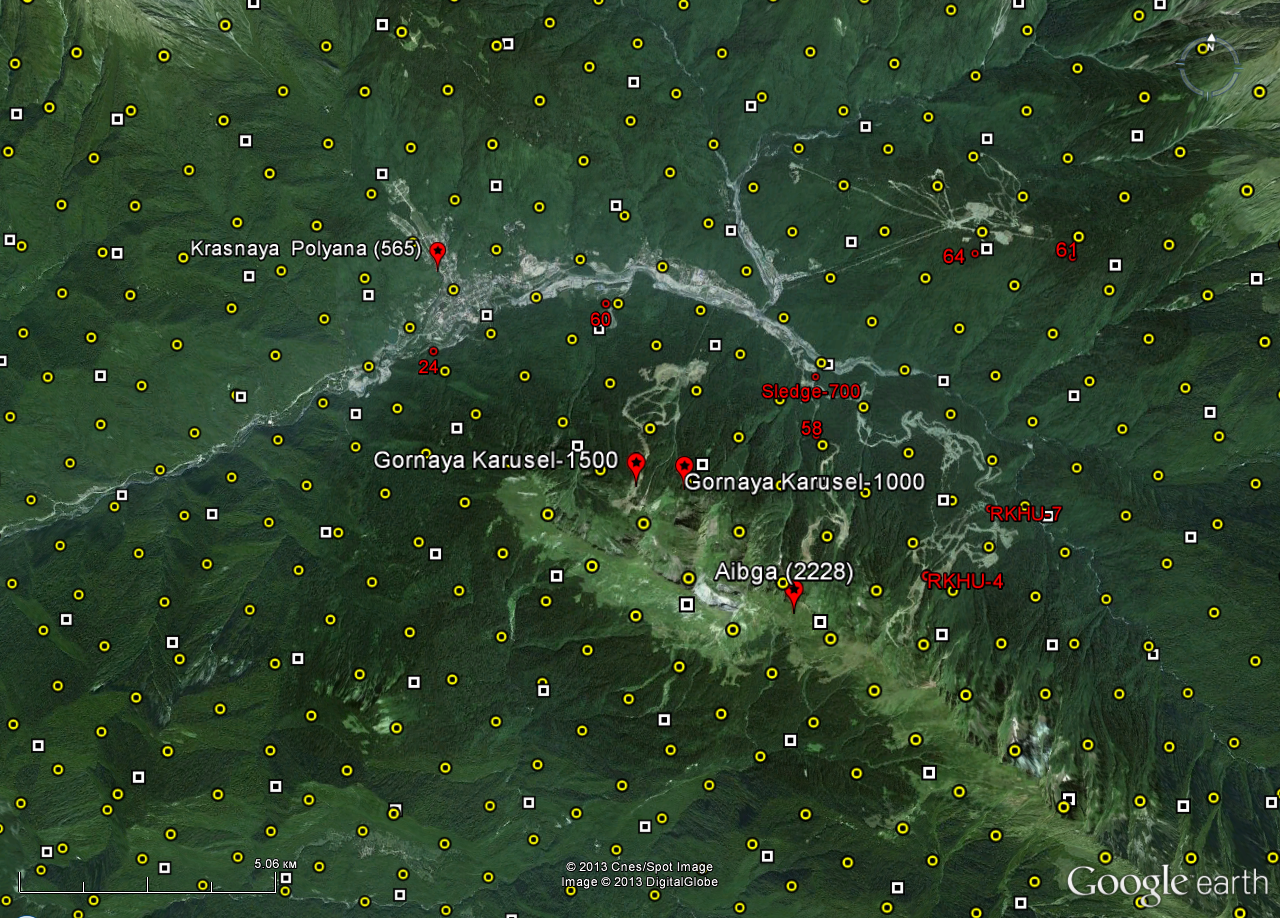 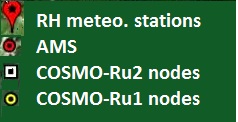 The first  results & verification
Location of the observation points and model grid nodes (angle view)
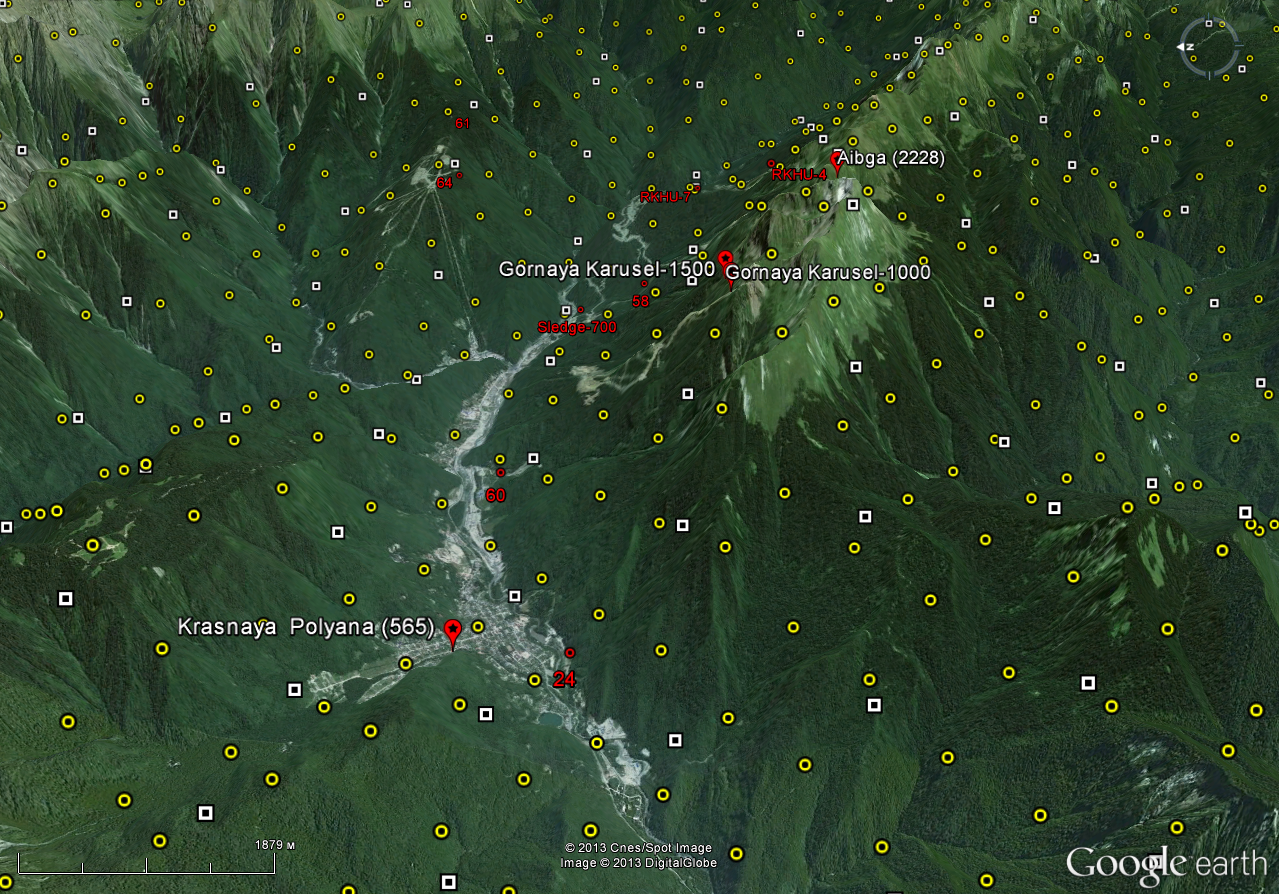 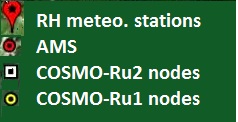 The first  results verification
COSMO-Ru1 grid and ASTER GDEM2 relief
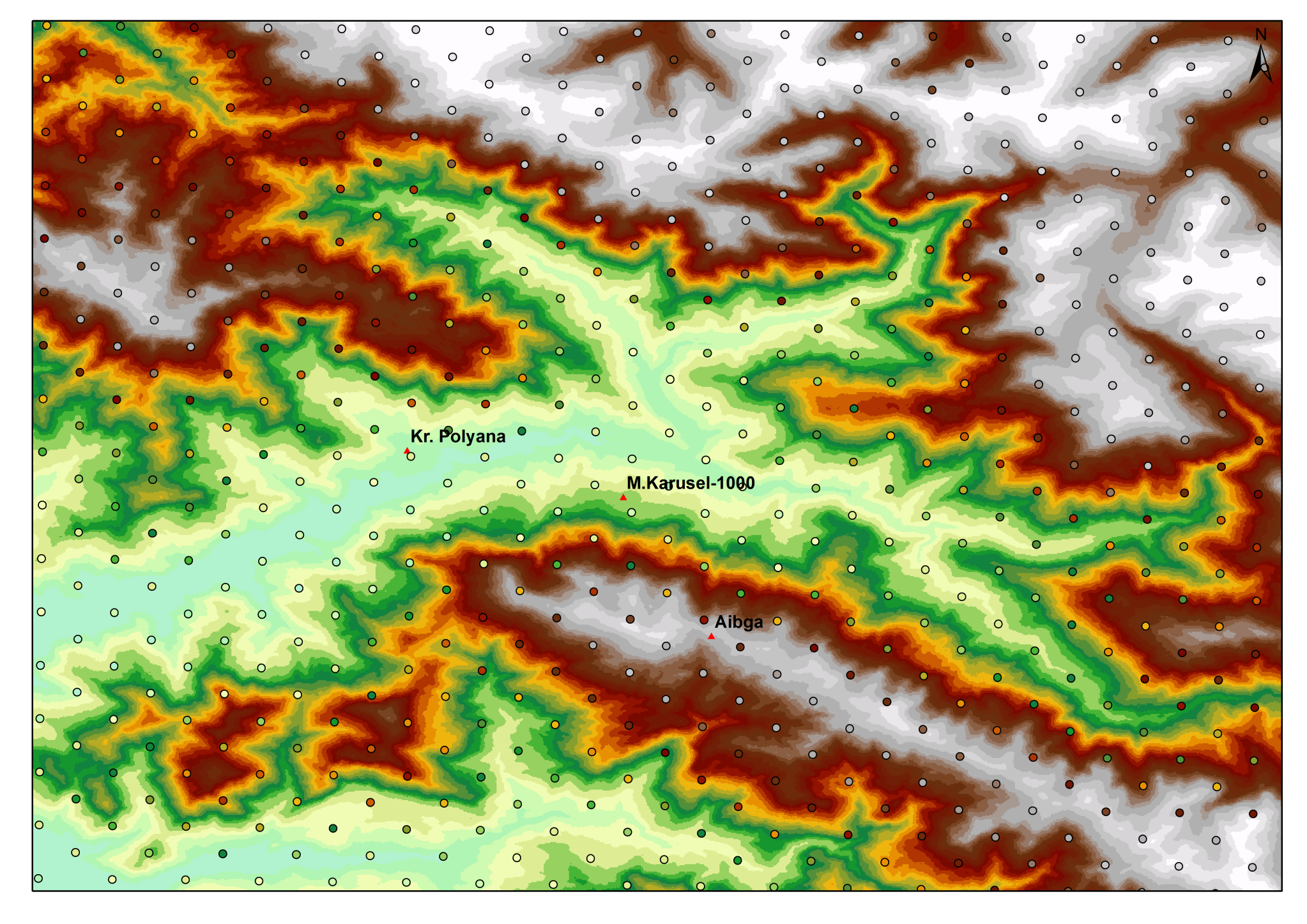 Grid  1310 m
ASTER 1164 m
 146 m
Grid  1702 m
ASTER 1403 m
 299 m
Grid  1552 m
ASTER 1052 m
 500 m
Grid 1107 m
ASTER 1436 m
 -329 m
Grid  1840 m
ASTER 2293 m
 -453 m
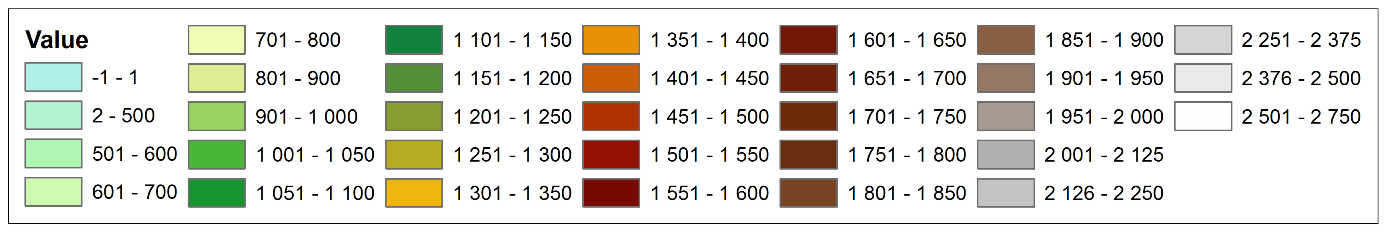 The first  results & verification
Sledge-700
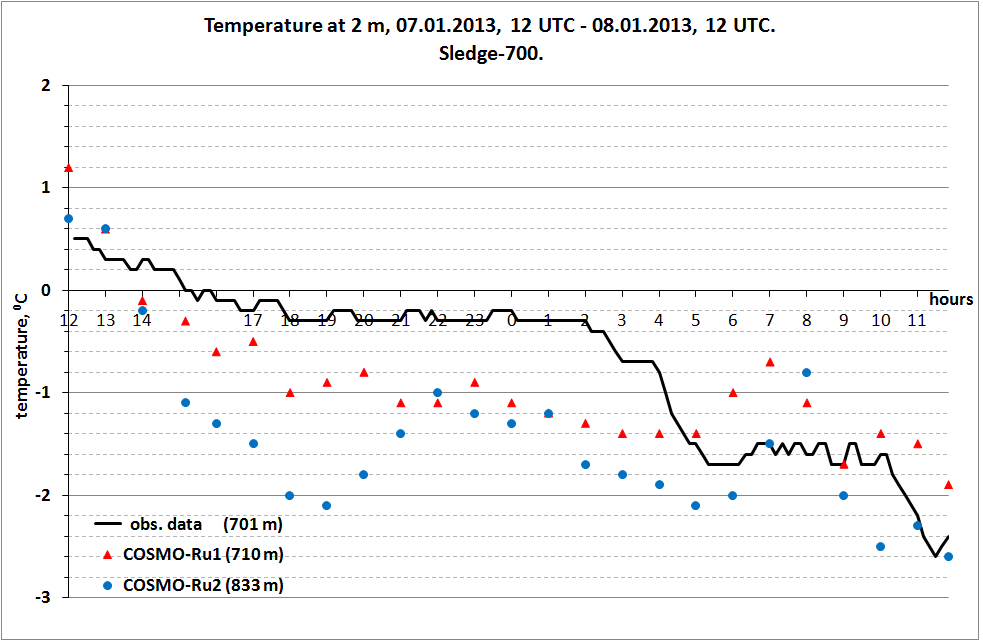 T2m forecast for 24 hours from 07.01.2013, 12 UTC
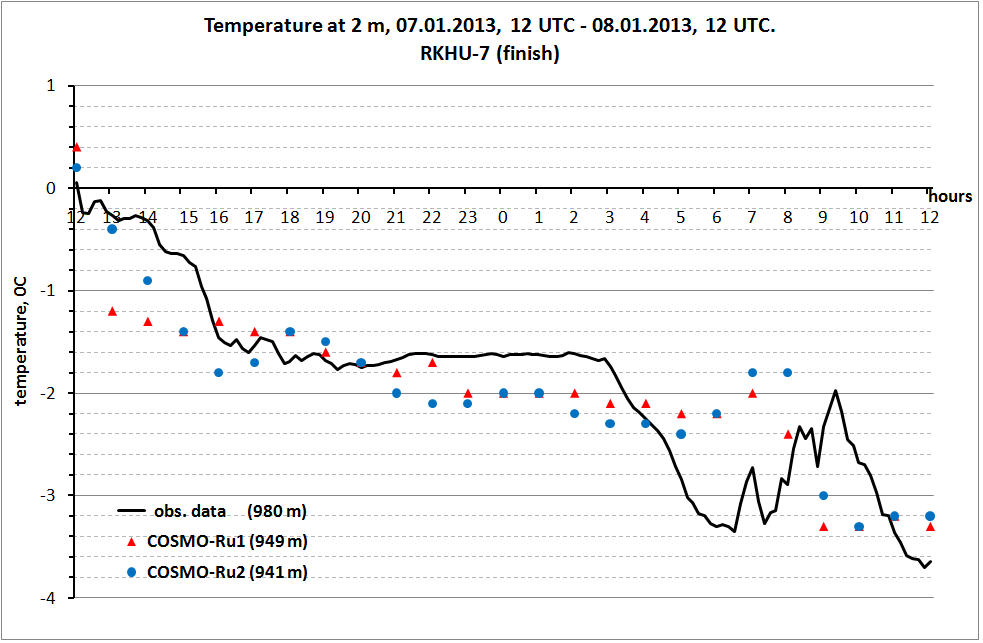 RKHU-7
The first  results verification
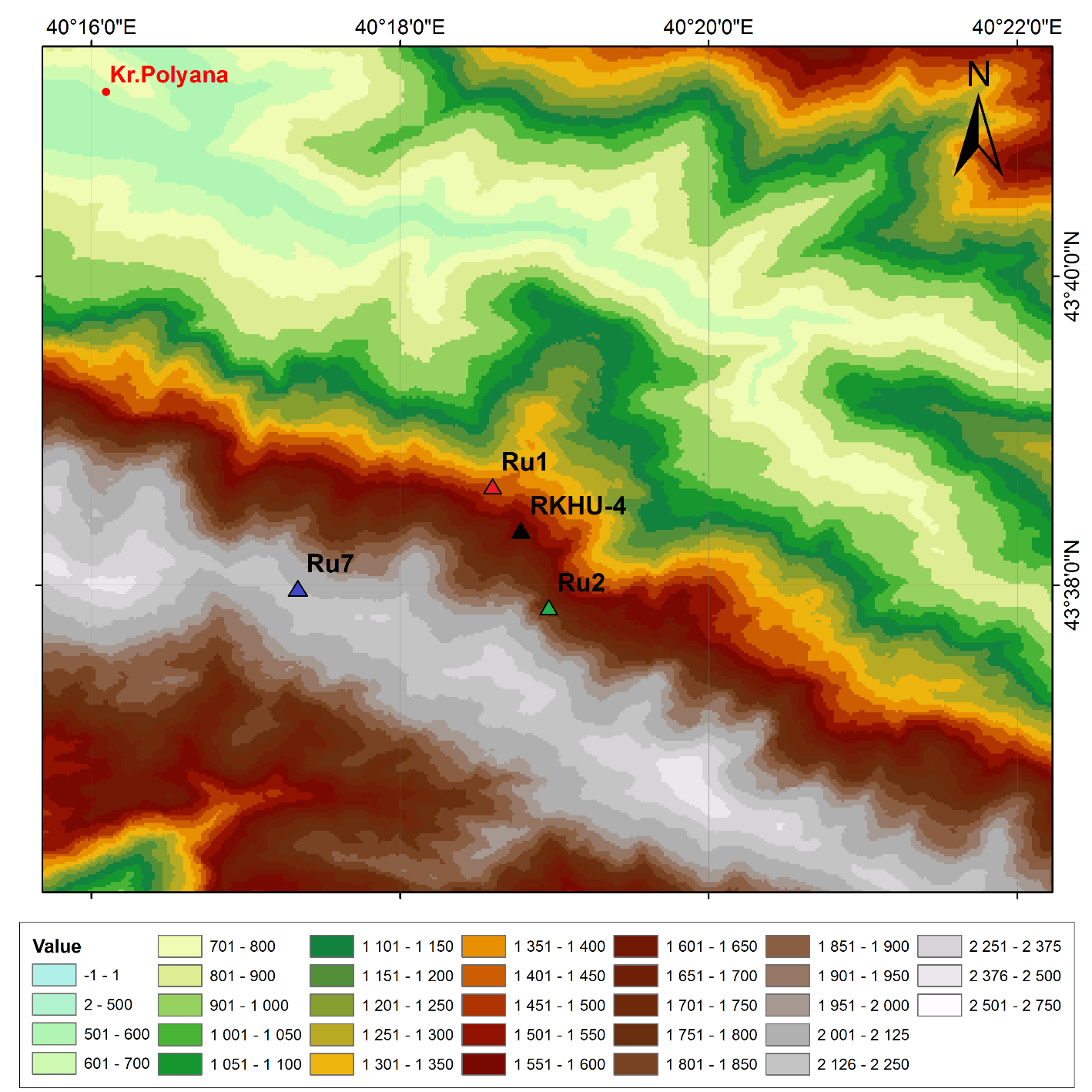 AMS RKHU-4 location &
nodes of COSMO models (Ru1, Ru2, Ru7) for which meteograms are produced
&
ASTER GDEM2 relief
The first  results verification
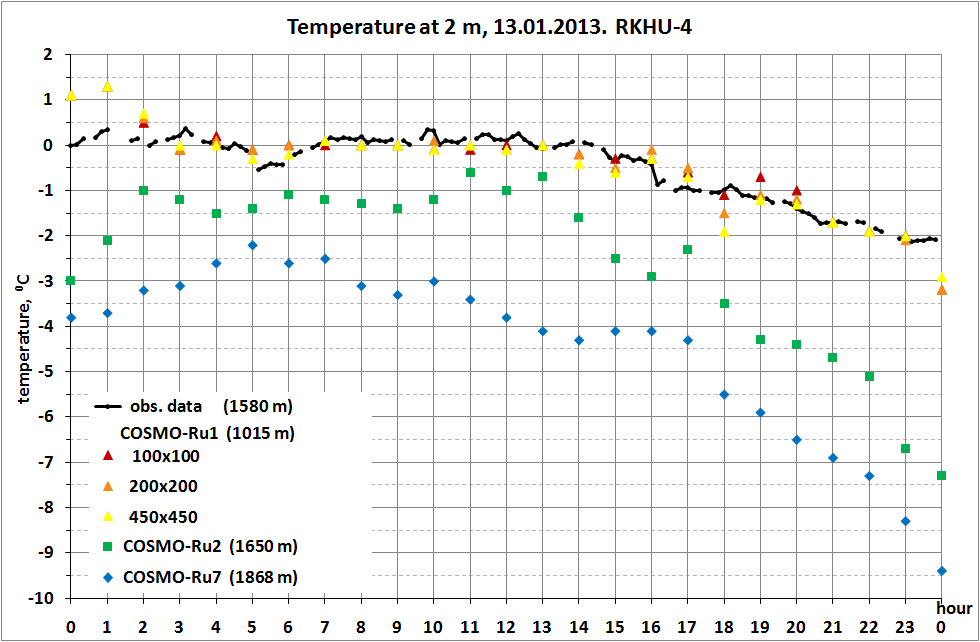 The first  results verification
Station:      Krasnaya Poliana      Parameter:    Temperature at 2m   Data:   13.01.2013, 00UTC
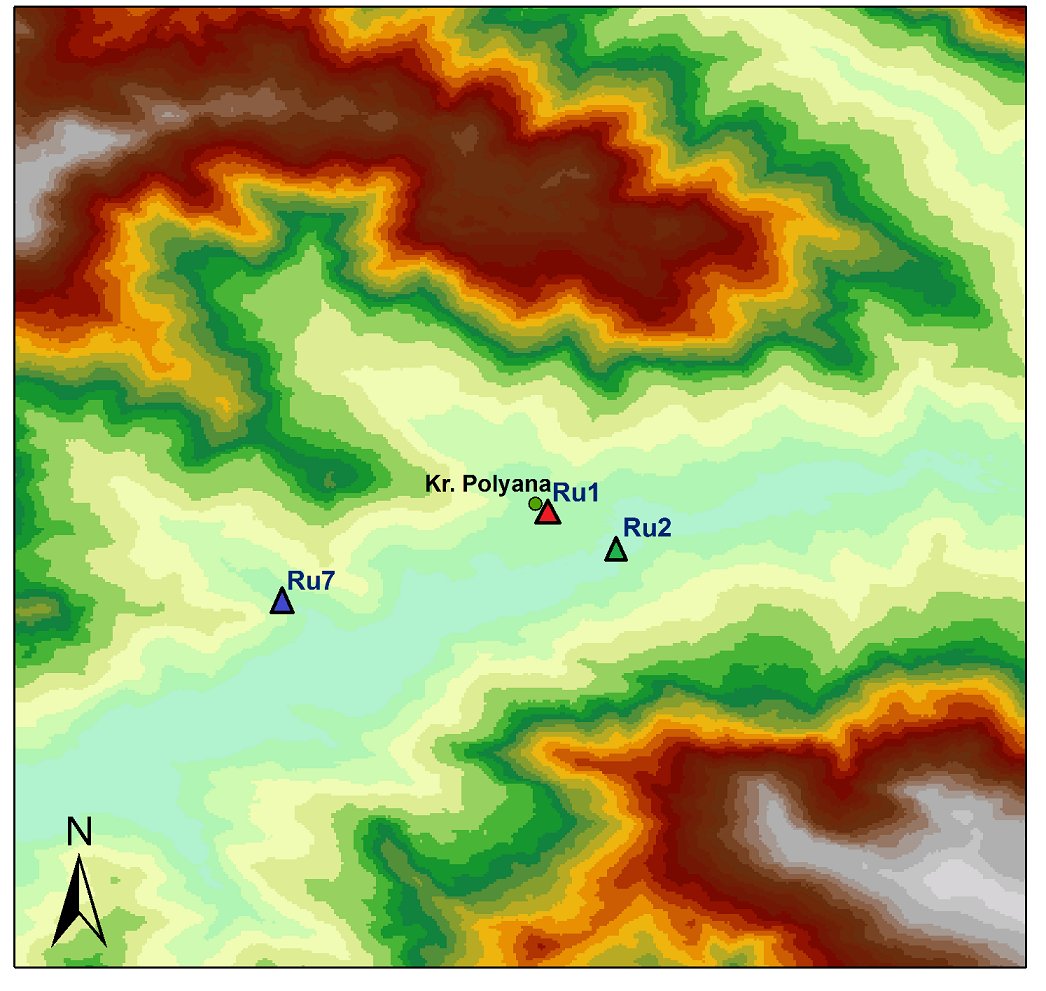 ASTER GDEM2 data for the location of the node Ru1:
549 m (-263 m)
The first  results verification
Station:     Aibga	   Parameter:    Temperature at 2m          Data:     13.01.2013, 00 UTC
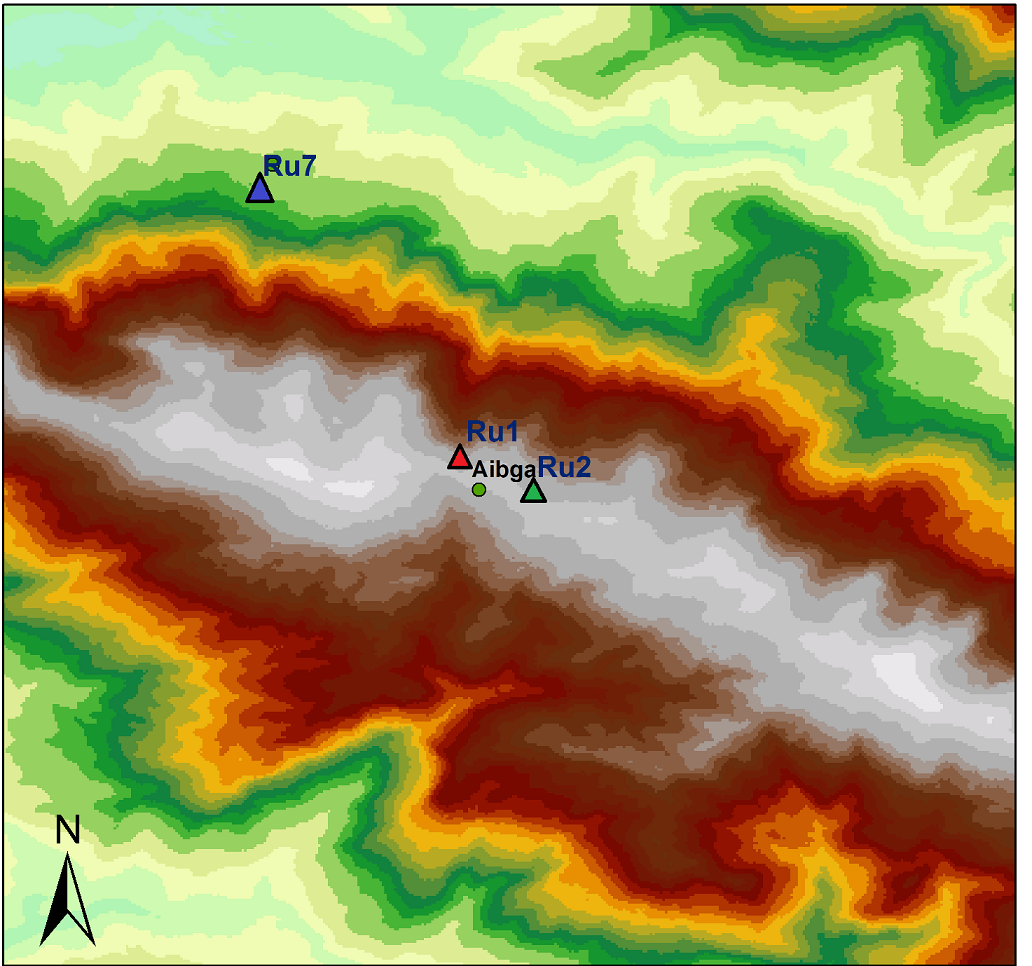 ASTER GDEM2 data for the location of the node Ru1:
2014 m  (+472 m)
The first  results verification
Station:     M.Karusel-1000       Parameter:    Temperature at 2m      Data:    13.01.2013, 00UTC
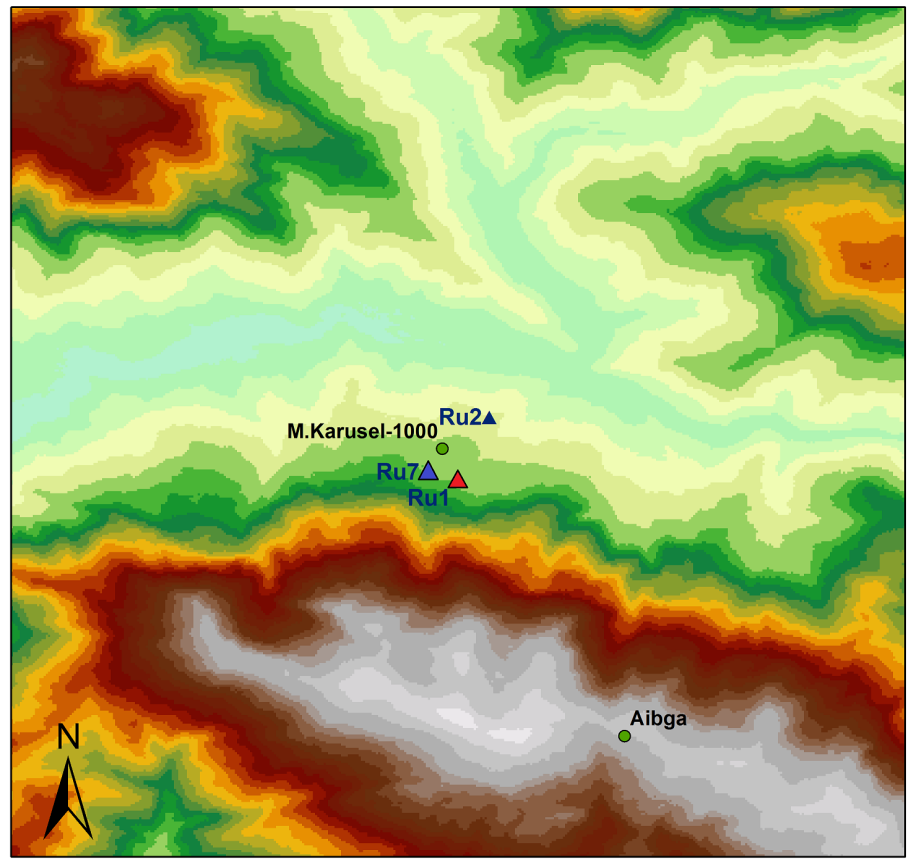 ASTER GDEM2 data for the location of the node Ru1:
984 m (+296 m)
The first  results verification
Station:     Solokh-Aul         Parameter:    Temperature at 2m       Data:      13.01.2013, 00UTC
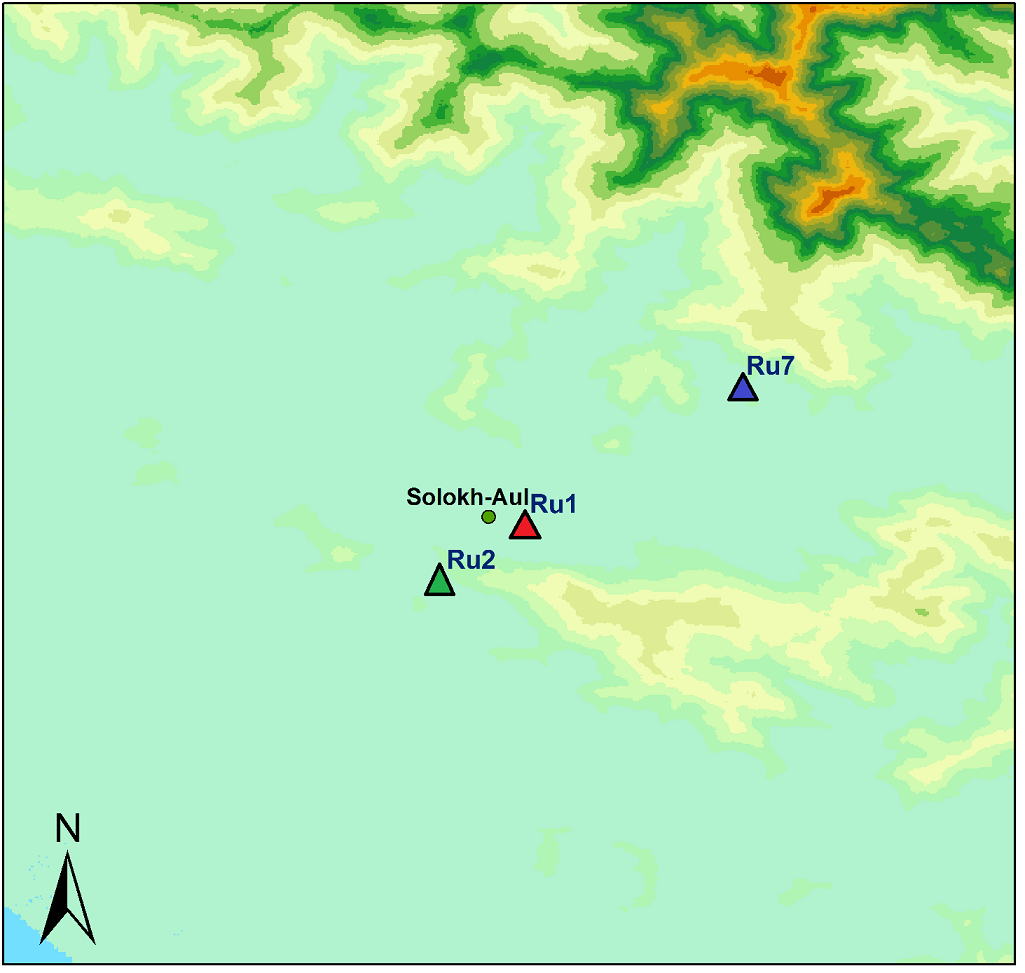 ASTER GDEM2 data for the location of the node Ru1:
310 m (+18.5 m)
First conclusion on T2m verification
COSMO-Ru1 provides a realistic temperature and its diurnal variations;
 the greatest differences are in the initial moment;
 some discrepancies with the observed values ​​may be due to prescribed altitude of the model grid nodes;
 no any significant changes were found in the transition from one domain to another.
Case study: Heavy precipitation on 13.01.2013
12 hours precipitation sum (mm)
*  - precipitation sum for the period 03-15 UTC
** - precipitation sum for the period 06-18 UTC
Case study: Heavy precipitation on 13.01.2013
12 hours precipitation sum (mm)
*  - precipitation sum for the period 03-15 UTC
** - precipitation sum for the period 06-18 UTC
Case study: Heavy precipitation on 13.01.2013
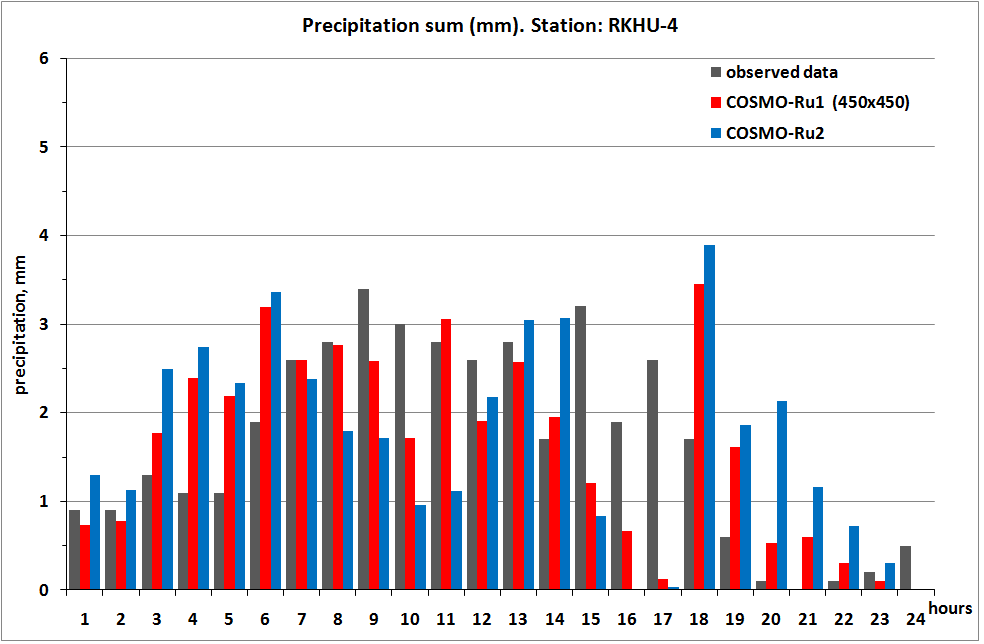 Case study: Heavy precipitation on 13.01.2013
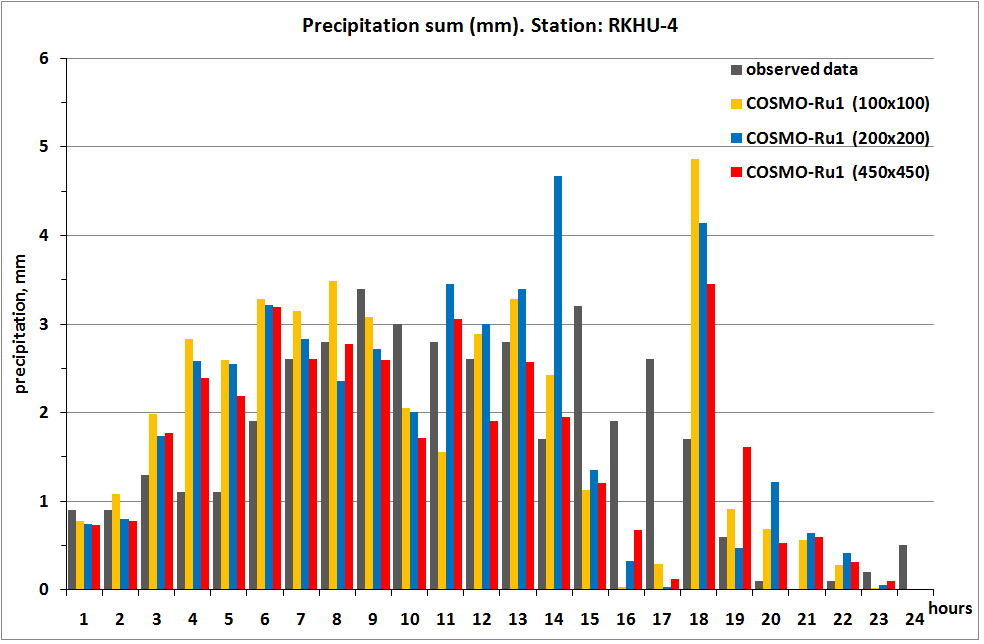 Case study: Heavy precipitation on 13.01.2013
Forecast of the 12hour precipitation sum (mm). COSMO-Ru2.
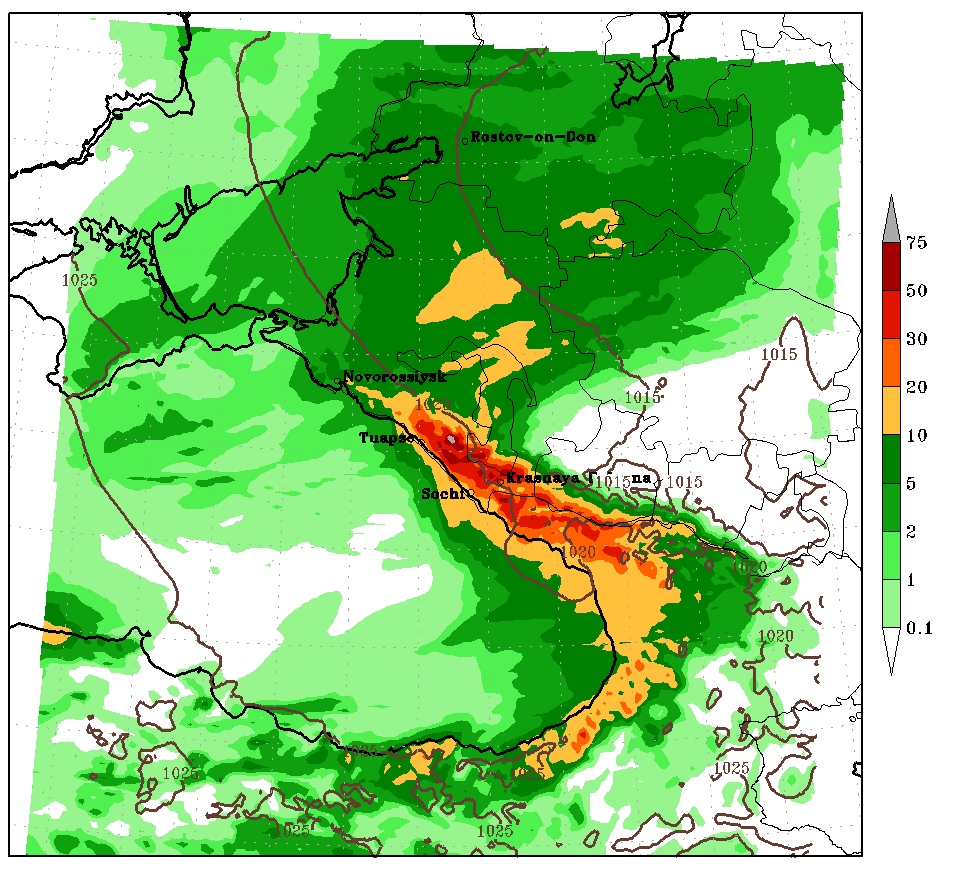 Case study: Heavy precipitation on 13.01.2013
Forecast of the 12 hour precipitation sum (mm) from 13.01.2013, 00 UTC.
COSMO-Ru2
COSMO-Ru1 (450 x 450)
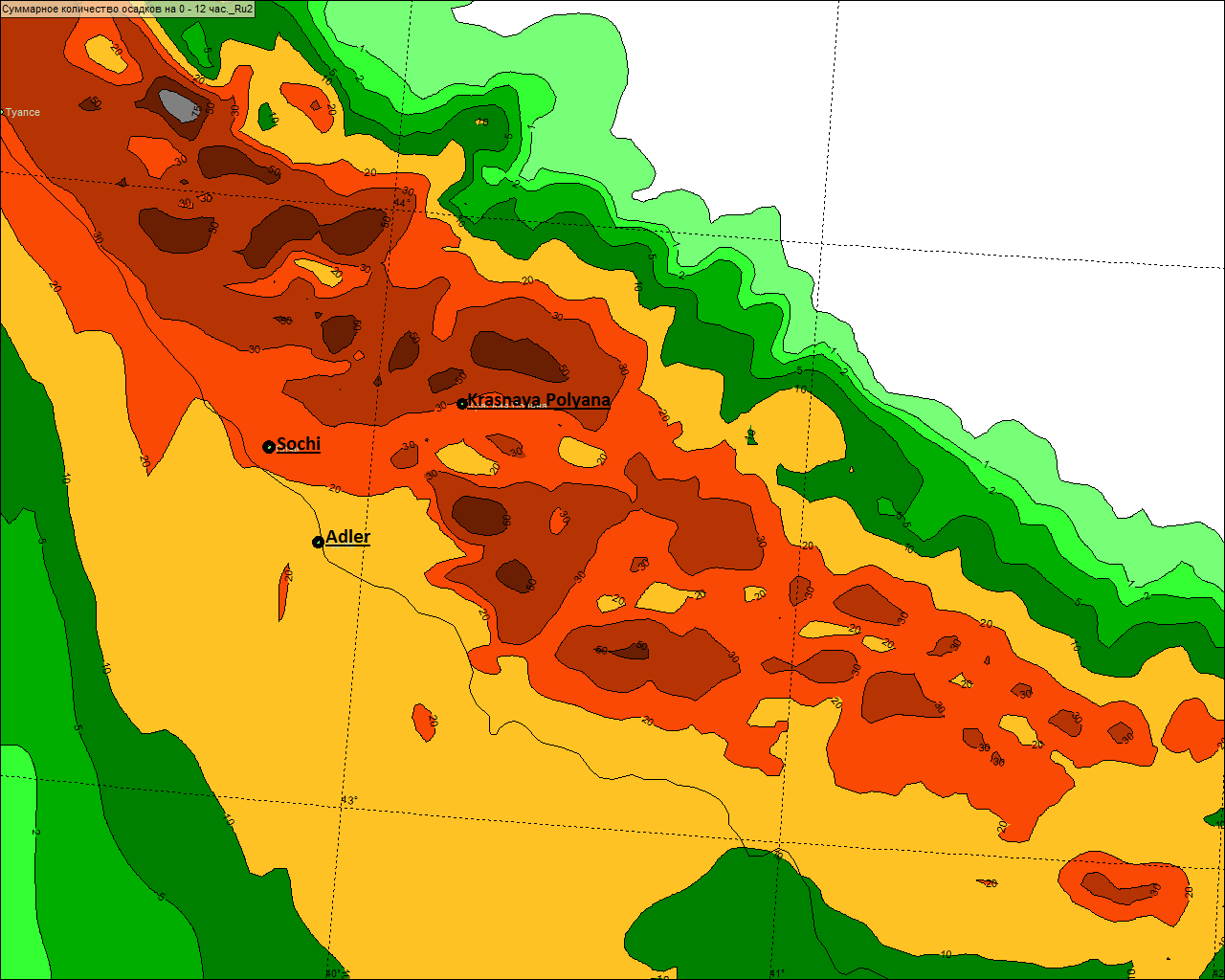 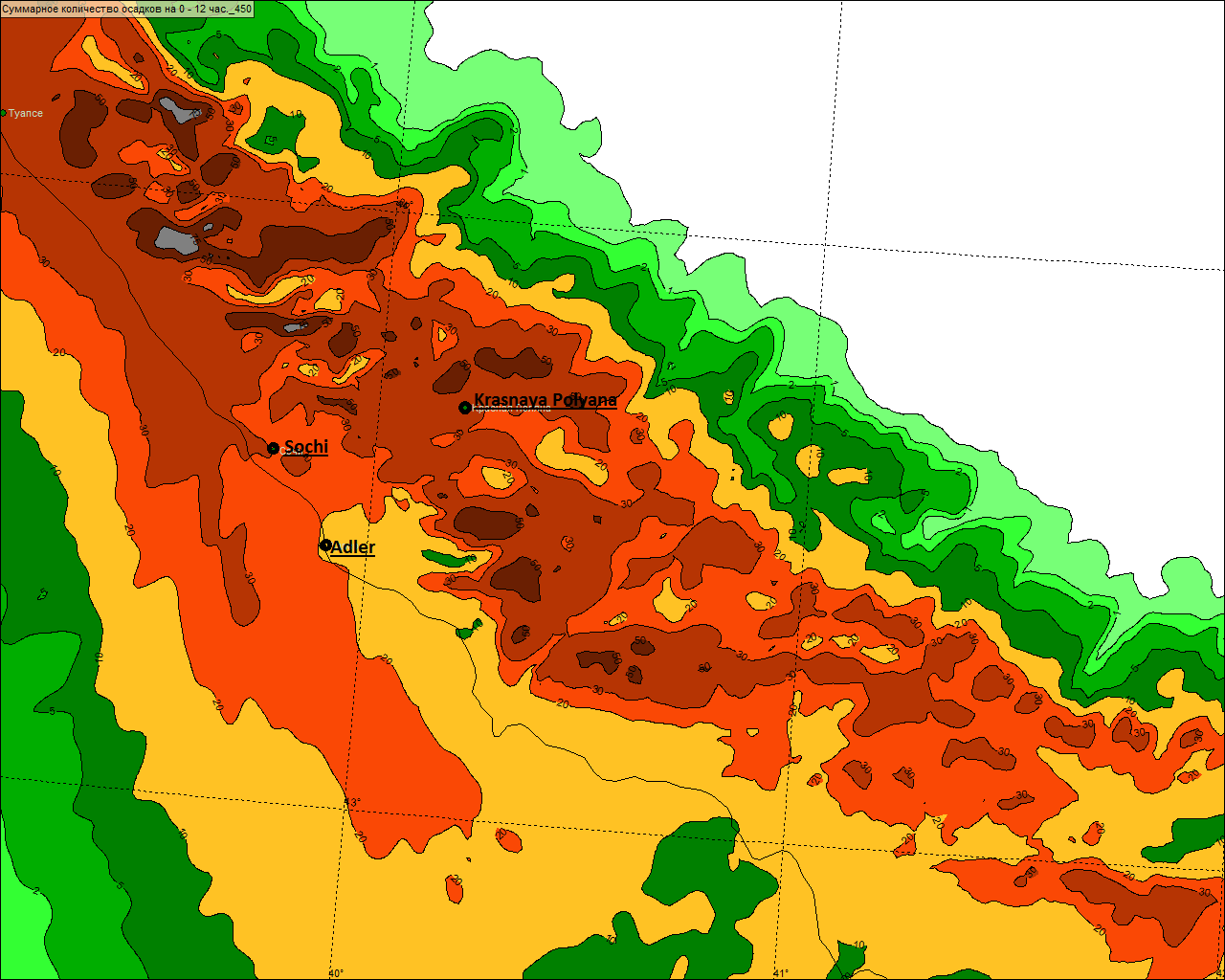 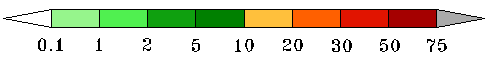 [Speaker Notes: Case study:]
Case study: Heavy precipitation on 13.01.2013
Forecast of the 12 hour precipitation sum (mm) from 13.01.2013, 00 UTC.
COSMO-Ru1 (200 x 200)
COSMO-Ru1 (450 x 450)
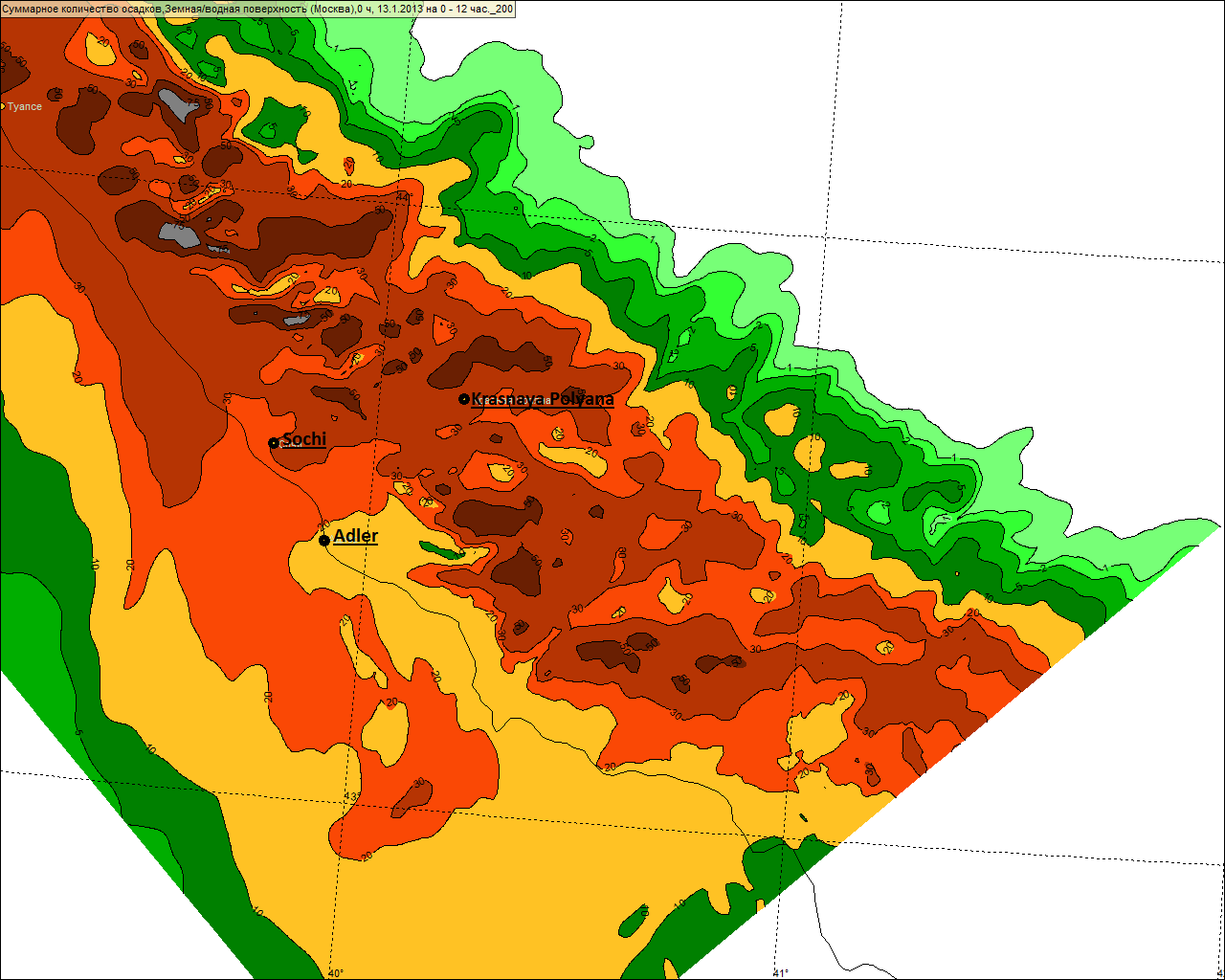 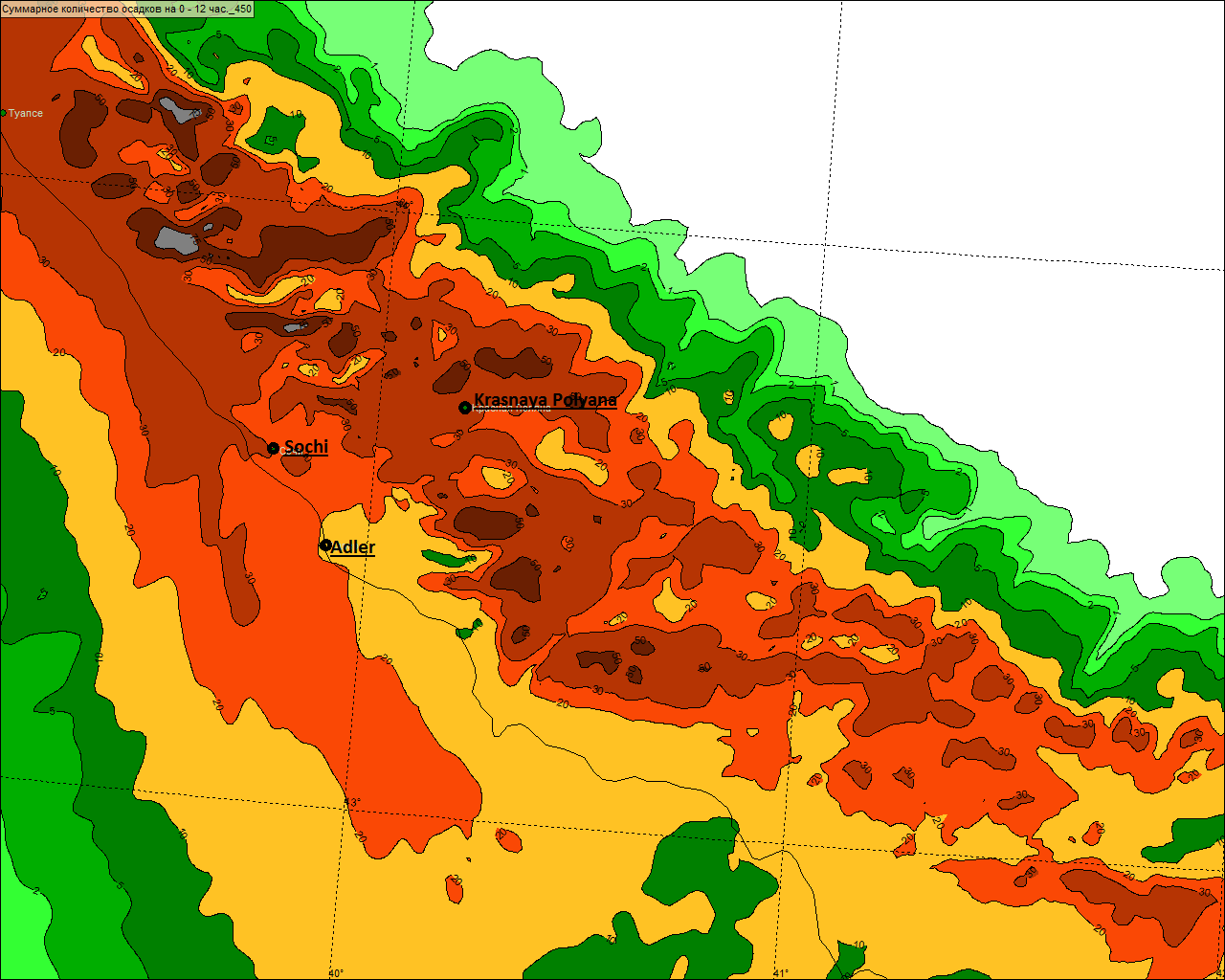 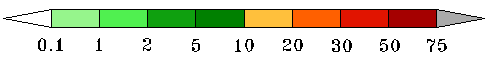 [Speaker Notes: Case study:]
Case study: Heavy precipitation on 13.01.2013
Forecast of the 12 hour precipitation sum (mm) from 13.01.2013, 00 UTC.
COSMO-Ru1 (100 x 100)
COSMO-Ru1 (450 x 450)
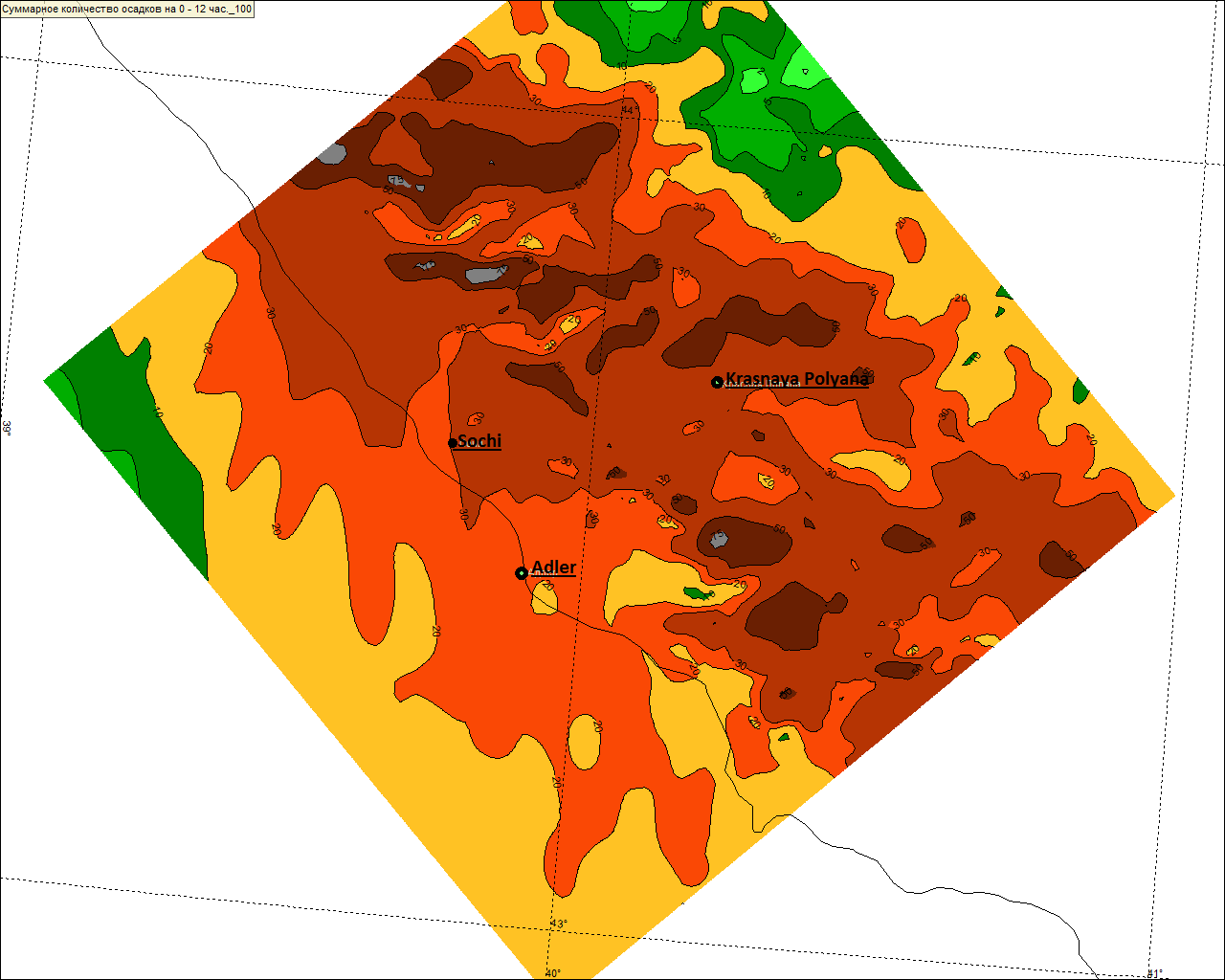 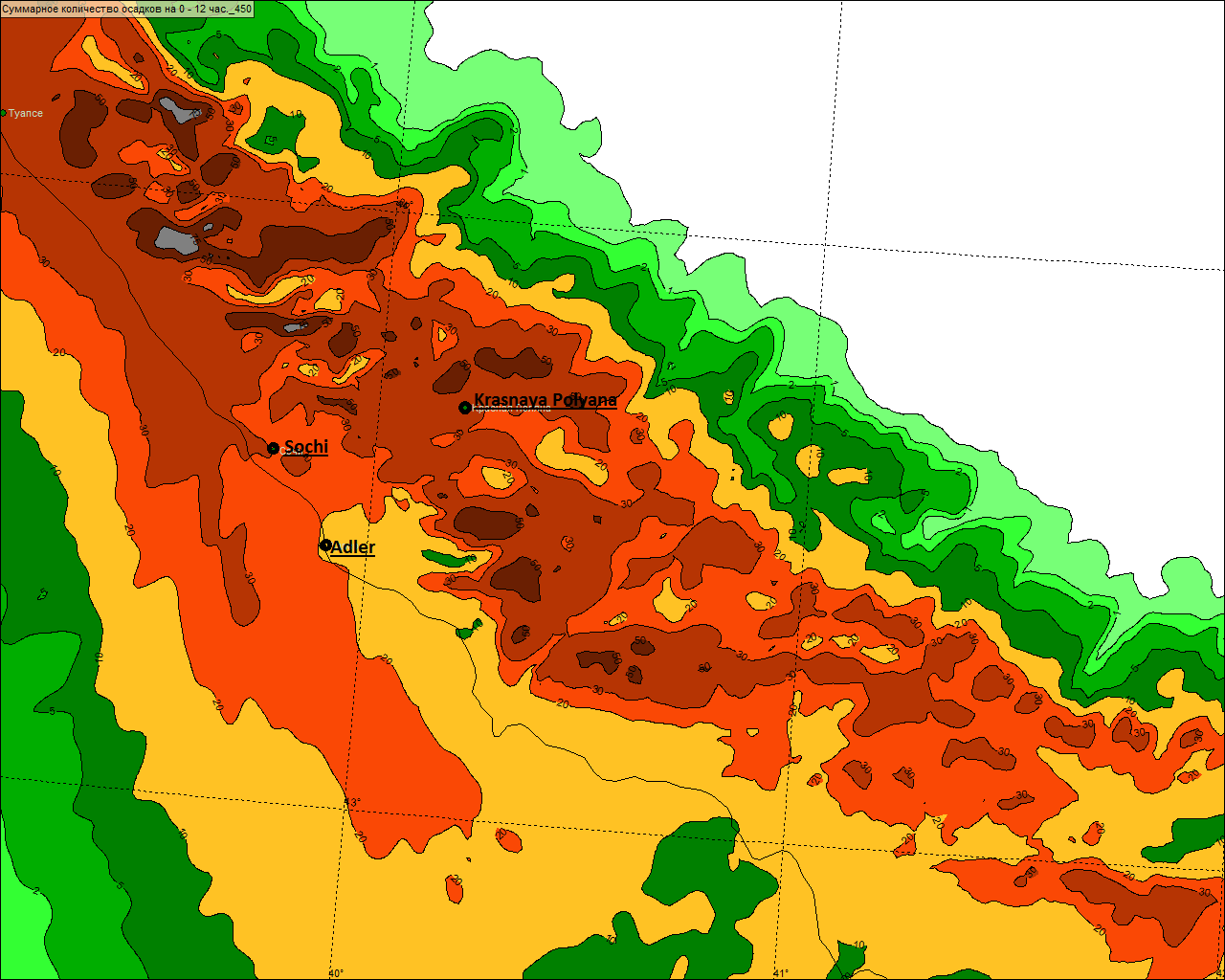 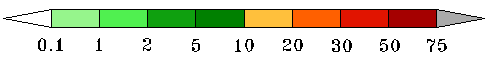 [Speaker Notes: Case study:]
Conclusion on precipitation verification
the spatial distribution of precipitation is reproduced in more detail;
 COSMO-Ru1 provides a more accurate precipitation amount compared with the COSMO-Ru2;
 there is rather good agreement in the temporal distribution of precipitation;
 some changes in precipitation sum were detected with an expansion of the simulated domain.
Run with different IC&BC
How to improve T2m initial values?
How to obtain forecast earlier?
Insufficient data for assimilation during model run!
To start from the previous COSMO-Ru2 forecast
IC & BC from COSMO-Ru2:
 start from  00 h;
 start from -06 h;
 start from -12 h.
Run with different IC&BC
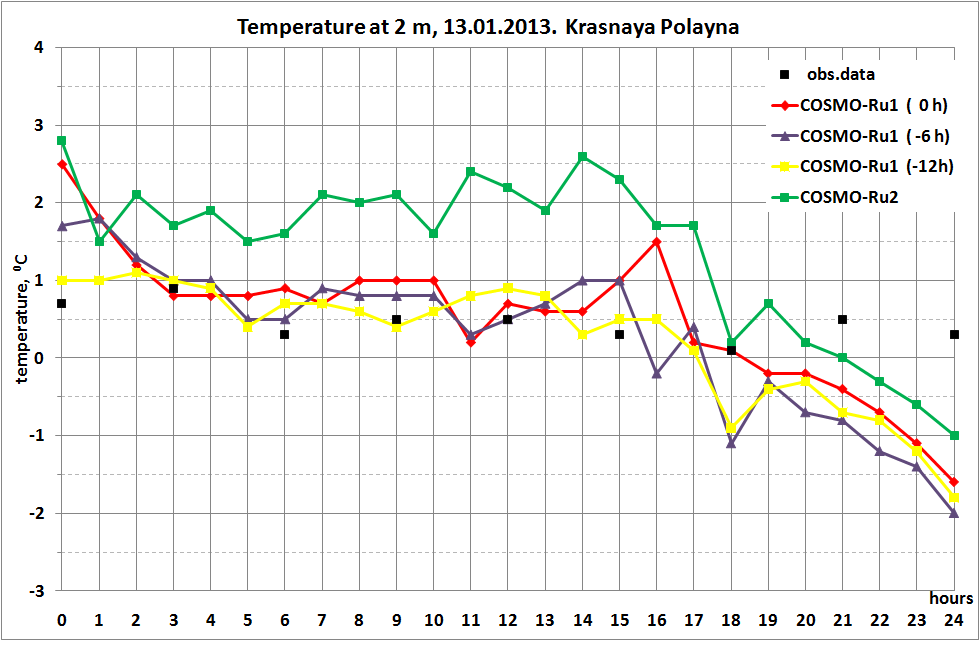 Krasnaya Polyana
COSMO-Ru1 T2m forecast with IC & BC from COSMO-Ru2:
 start from  00 h;
 start from -06 h;
 start from -12 h.
RKHU-4
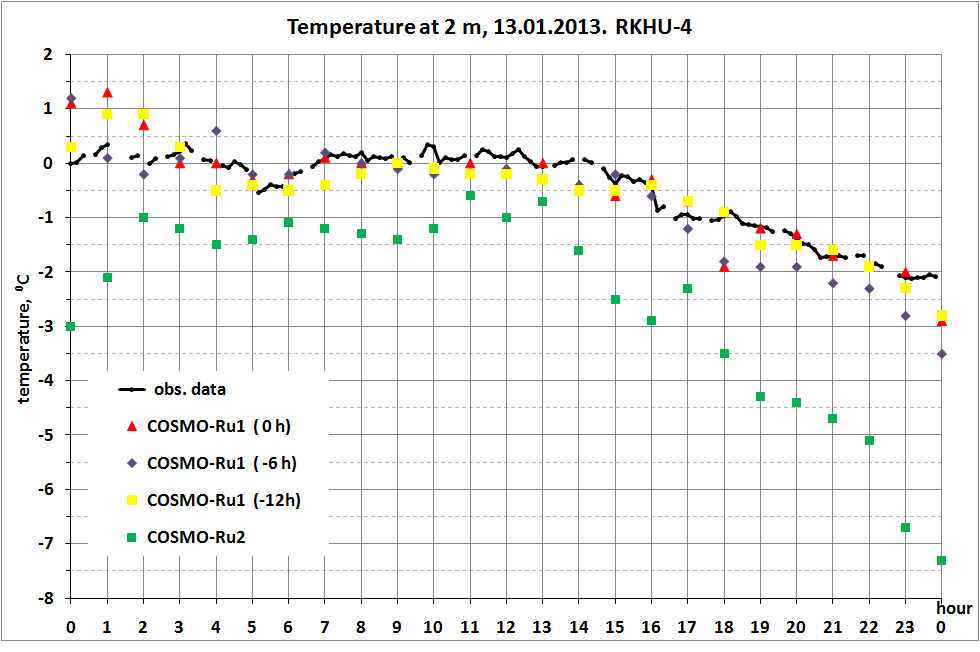 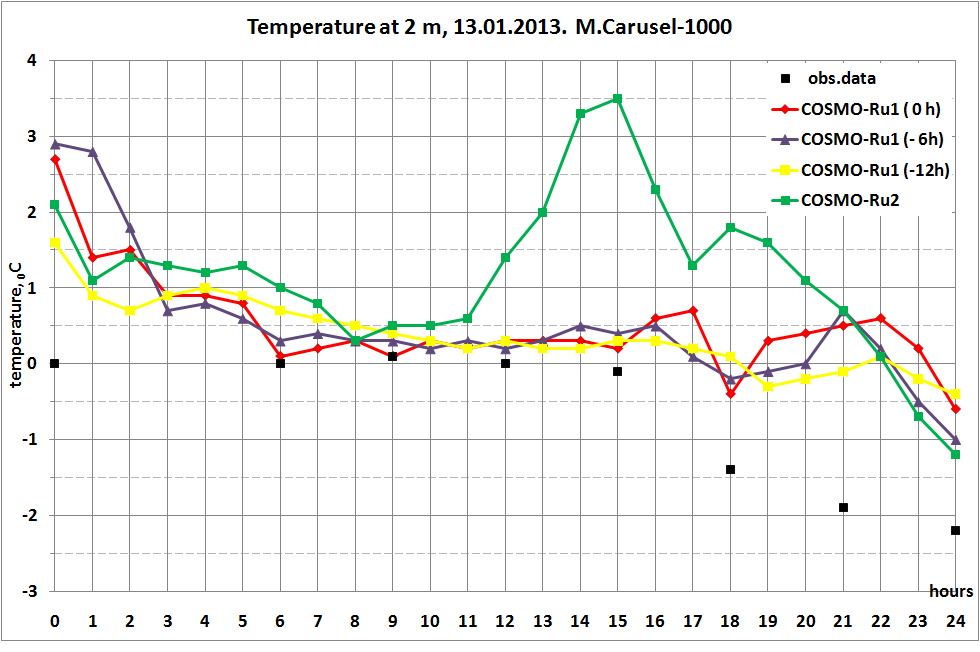 M.Carusel-1000
Run with different IC&BC
COSMO-Ru1 12h precipitation sum forecast with IC & BC from COSMO-Ru2
start from  00 h
start from -06 h
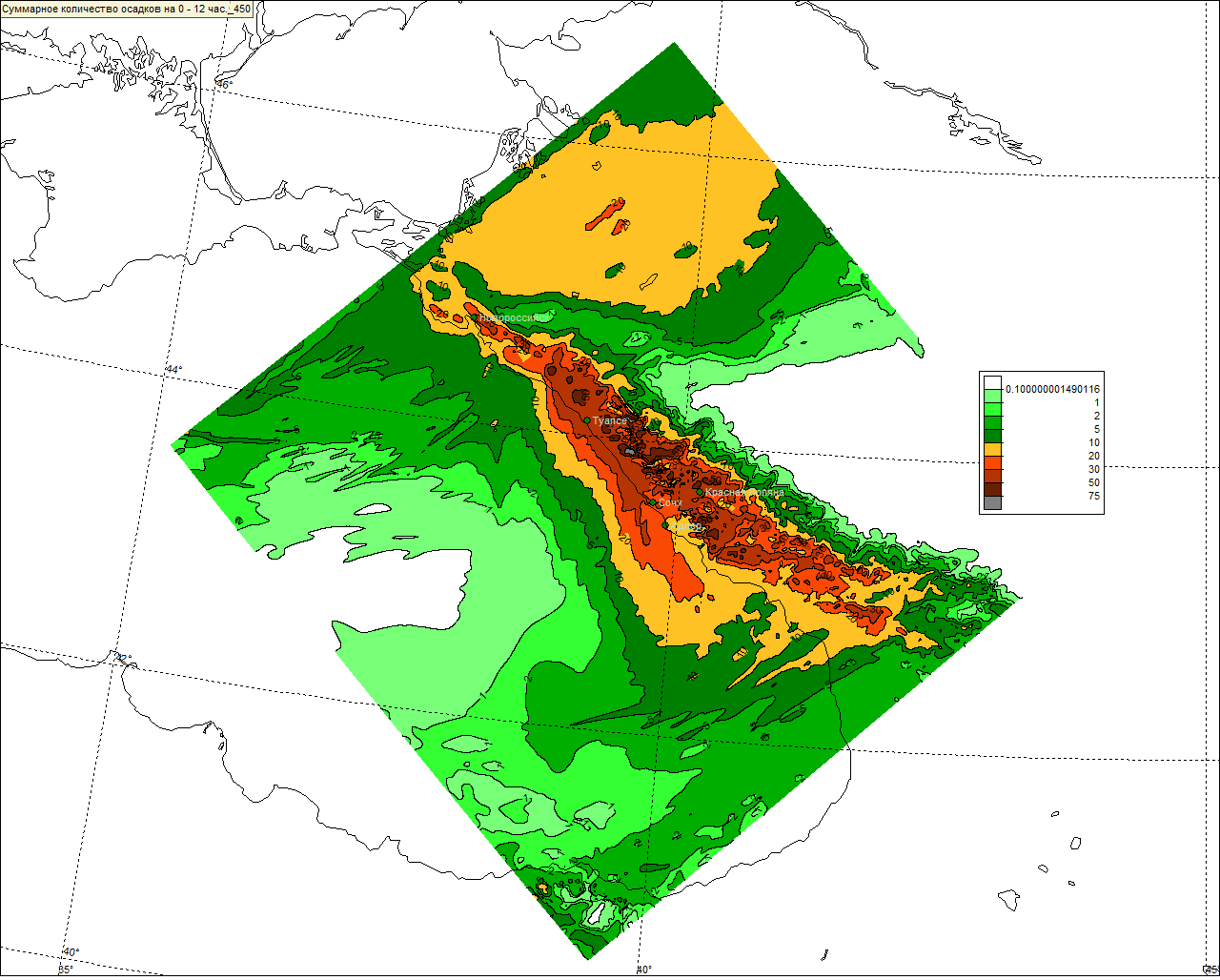 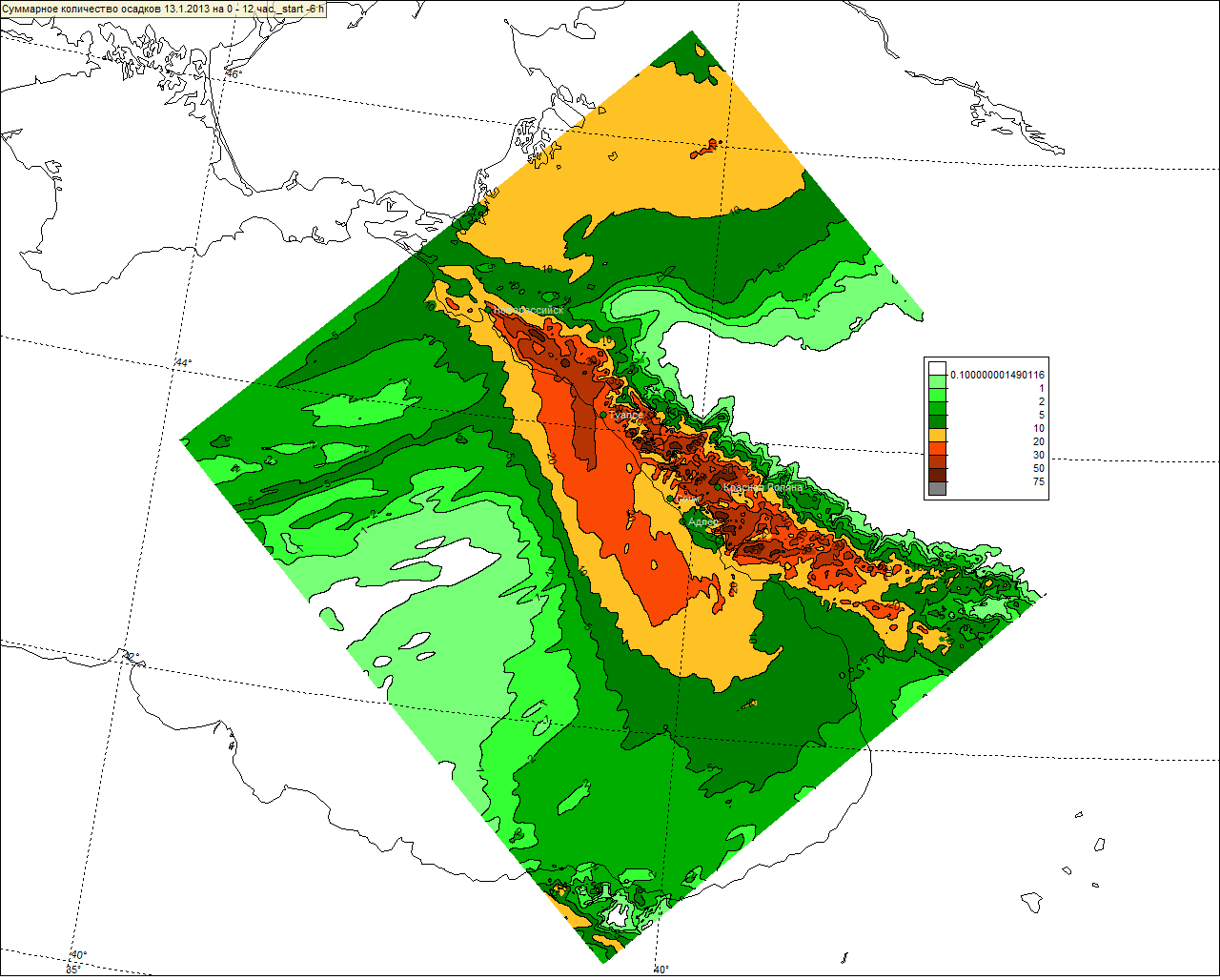 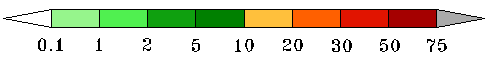 Run with different IC&BC
COSMO-Ru1 12h precipitation sum forecast with IC & BC from COSMO-Ru2
start from  00 h
start from -06 h
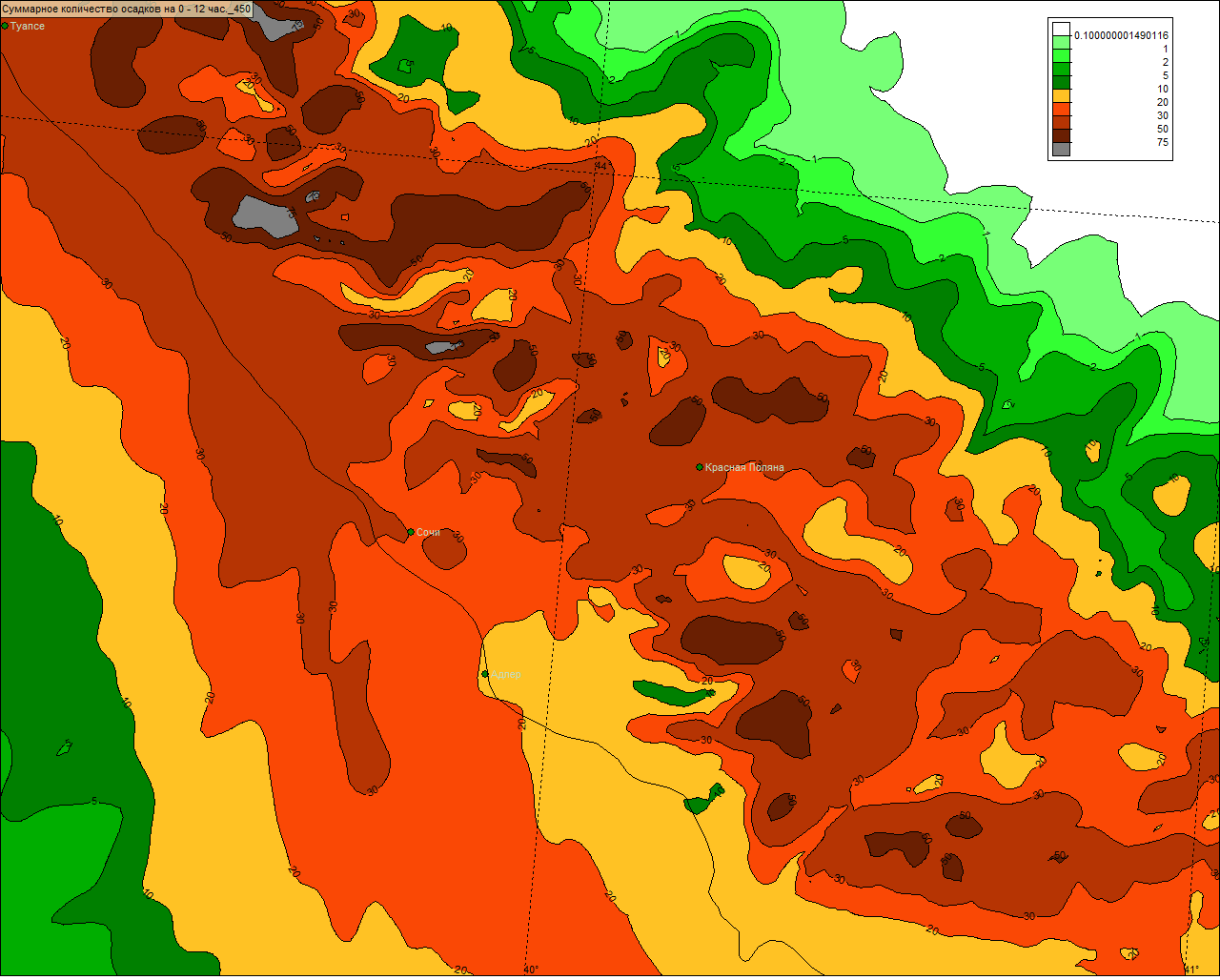 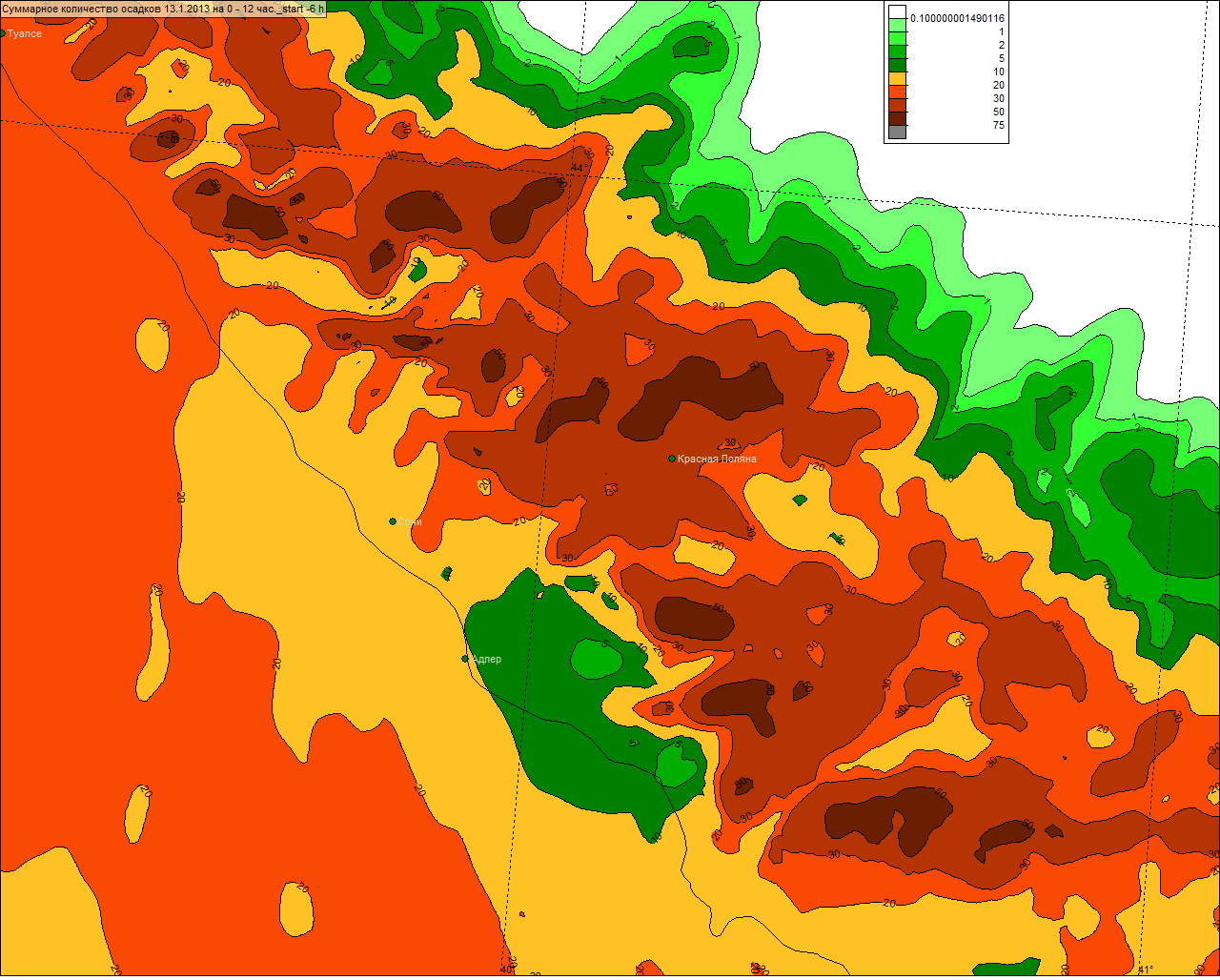 .Kr.Polyana
.Kr.Polyana
. Sochi
. Sochi
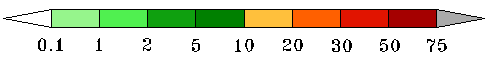 Conclusion and near future plan
COSMO-Ru1 is installed and works
 The verification of the first results shows good agreement with observed data 
  It is possible to run COSMO-Ru1 with IC&BC from the previous COSMO-Ru2 forecast, but additional evaluations should be made beforehand
Use new orography and topography – with hope on new EXTPAR!
 Verification by means of VERSUS
 Run with implicit convection  simulation
Thank you for your attention!